«Кисть художника 
везде находит тропы…»
Западноевропейские художники – юбиляры 2018 года
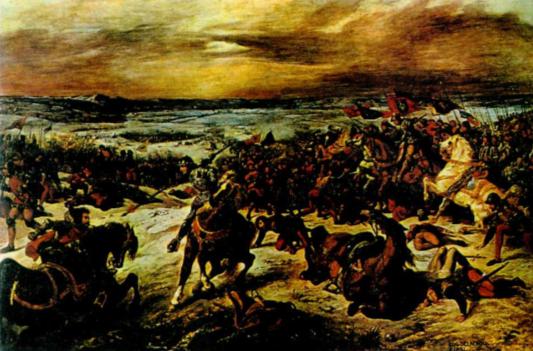 ИИЦ – Научная библиотека представляет виртуальную выставку
2018 год является юбилейным для ряда европейских  художников. В этом году исполняется 

535 лет итальянскому художнику Эпохи Возрождения Рафаэлю Санти
500 лет венецианскому живописцу позднего Ренессанса 
Тинторетто
215 лет французскому живописцу и графику 
Эжену Делакруа
165 лет нидерландскому художнику-постимпрессионисту Винсенту Ван Гогу
155 лет норвежскому живописцу-экспрессионисту Эдварду Мунку
Изобразительное искусство Западной Европы.

Эпоха Возрождения
Рафаэль Санти (1483-1520)
С творчеством Рафаэля в истории мирового искусства связывается представление о красоте и гармонии. Рафаэля называли Мастером Мадонн. Настроение душевной чистоты, ещё несколько наивное в одной из его первых картин- «Мадонна Конестабиле» ( 1503г.) – приобрело возвышенный характер в лучшем произведении раннего периода Рафаэля – «Обручение Марии» (1504г.) Сцена обручения Марии и Иосифа, изображённая на этой небольшой картине, представляет собой образ высокой красоты.
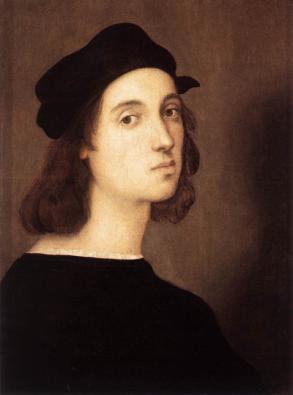 В 1504 году Рафаэль переехал во Флоренцию. Здесь его творчество приобрело зрелость и спокойное величие. В цикле Мадонн он варьировал изображение молодой матери с младенцем Христом и маленьким Иоанном Крестителем. Успехи Рафаэля были настолько значительными, что в1508 г. его пригласили к папскому двору в Рим. Художник получил заказ на роспись парадных апартаментов (станц) Папы в Ватиканском дворце. Росписи (1509-1517) принесли Рафаэлю славу, выдвинули его в ведущие мастера не только Рима, но и всей Италии.
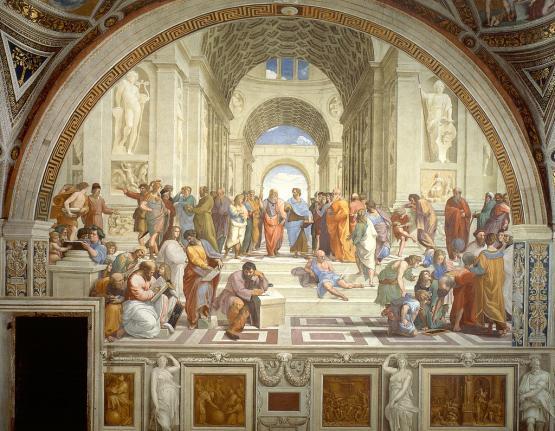 Рафаэль. Фреска «Афинская школа» (1510-1511)
Ватикан.
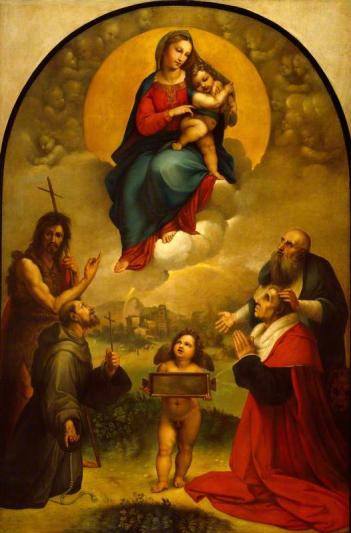 Как и прежде, Рафаэль вновь обращается к излюбленному образу Мадонны с Младенцем. Мастер готовился к созданию своего великого шедевра – «Сикстинской мадонны» 
(1515 – 1519) для церкви Святого Сикста в Пьяченце. 
В истории  искусства «Сикстинская мадонна» – образ совершенной красоты. Эта большая алтарная картина изображает не просто Божественную Мать с Божественным Младенцем, а чудо явления Небесной Царицы, несущей людям своего Сына как искупительную жертву.
Мадонна ди Фолиньо. Ватиканская пинакотека
В обрамлении зелёных занавесей на светлых облаках стоит Мария с Младенцем на руках. Взгляд её темных глаз устремлен мимо и как бы сквозь зрителя. Этому взору доступно то, что скрыто от других. В образе Христа угадывается что-то не по-детски напряжённое и провидческое. Слева от Мадонны папа Сикст IV в молитвенном умилении созерцает чудо. Благоговейно потупившая взор Святая Варвара легко парит в облаках. Два ангелочка, облокотившиеся на парапет, смотрят вверх и возвращают внимание зрителя к центральному образу. Впервые религиозный образ устанавливает полный контакт со зрителем. Это и определяет высокий гуманизм картины.
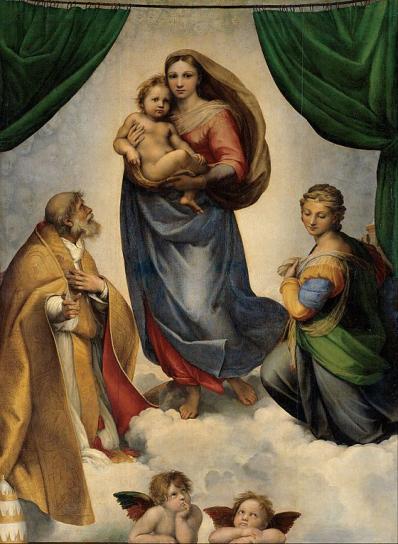 Сикстинская Мадонна. 1513 г. Галерея старых мастеров, Дрезден, Германия
В последние годы жизни Рафаэль создал росписи римской виллы Фарнезина. В её главном зале находится фреска «Триумф Галатеи» ( 1519г.) Под руководством Рафаэля в 1519году была завершена роспись так называемых Лоджий –большой арочной галереи на втором этаже Ватиканского дворца. Многочисленные декоративные фрески исполнили ученики Рафаэля по его рисункам. Само имя Рафаэля в дальнейшем стало олицетворением идеального, наделённого божественным даром художника.
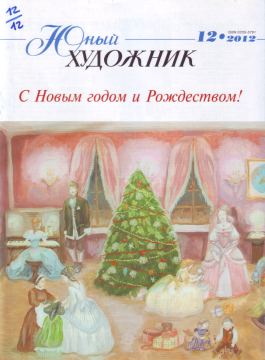 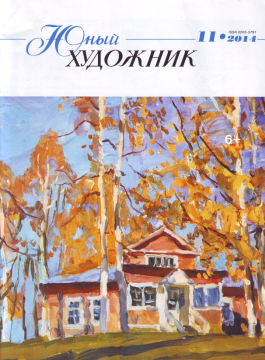 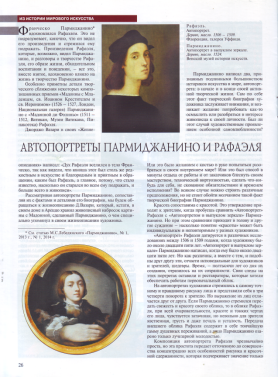 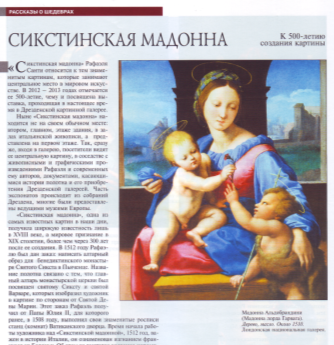 Тинторетто ( 1518-1594).

Настоящее имя художника Якопо Робусти. Он живописец венецианской школы позднего Ренессанса. Родился в Венеции и был сыном красильщика, отсюда и прозвище мастера – Тинторетто, или Маленький Красильщик. Вслед за Микеланджело и Тицианом художник проложил новые пути в искусстве. Он отличался поистине нечеловеческой трудоспособностью и неутомимостью исканий. Он отверг строгую симметрию, статичность, расширил границы пространства живописи, насытил его динамикой, стал ярче передавать человеческие переживания.
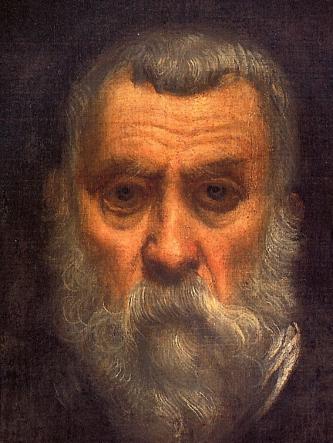 В 1959 году живописец открыл в Венеции свою мастерскую. Ранние работы мало известны, славу Тинторетто принесла картина «Чудо Святого Марка» ( 1548г.). Выразительность форм и насыщенная цветовая гамма из крупных пятен синего и красного  создают впечатление чуда, происходящего на глазах у смятенной толпы. 
В Венеции из-за климатических условий для украшения зданий использовали не фресковую живопись, а огромные картины, написанные маслом. Тинторетто – мастер монументальной живописи, автор гигантского ансамбля, состоящего из нескольких десятков работ. Они выполнены для верхнего и нижнего залов школы Святого Роха.
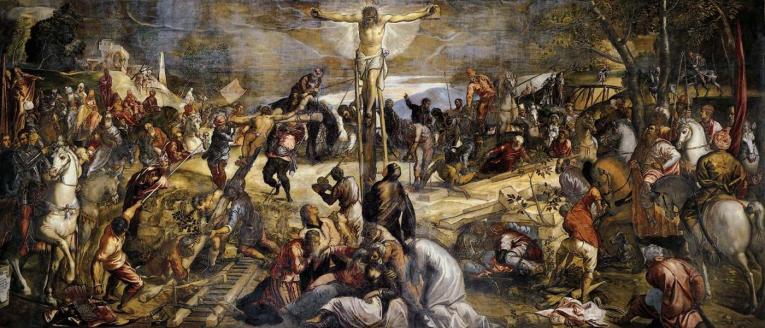 Тинторетто «Распятие» Скуола ди Сан – Рокко 1565 г.
За свою жизнь Тинторетто трижды обращался к теме «Тайной вечери». Вначале мастер целиком оставался во власти традиции. Постепенно Тинторетто отходит от принятой схемы, во второй своей картине художник перемещает действие в темный полуподвал, свет в который скудно проникает откуда-то из глубины. В конце творческого пути Тинторетто создал свою последнюю «Тайную вечерю» 
для церкви Сан-Джорджо Маджоре (1594г.)
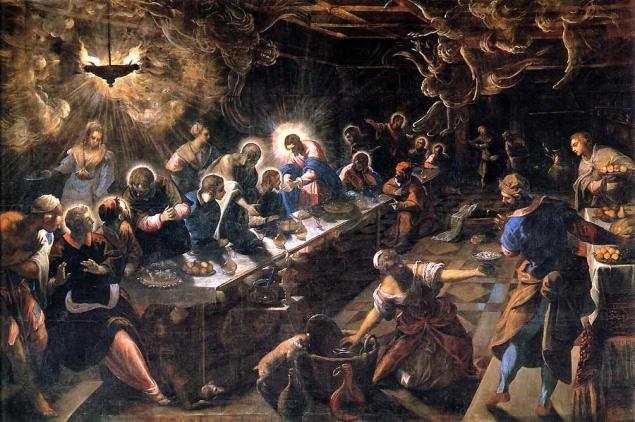 Живописец запечатлел в картине момент, когда Христос преломляет хлеб и произносит слова «Сие есть тело моё». Сцена проникнута мистическим волнением, охватившим всех сидящих за трапезой. Действие разворачивается в бедной таверне, пространство которой, тонущее в полумраке, кажется безграничным; это впечатление создается, главным образом, благодаря длинному столу, изображенному под углом к плоскости картины.  На первый взгляд кажется, что ощущение чуда затмевается видом пиршества; жанровые детали переданы весьма подробно. Комнату наполняет сверхъестественный свет, головы Христа и апостолов окружают сияющие ореолы.  Особое впечатление на зрителя производит диагональ стола – она зримо отделяет мир божественный от мира человеческого.
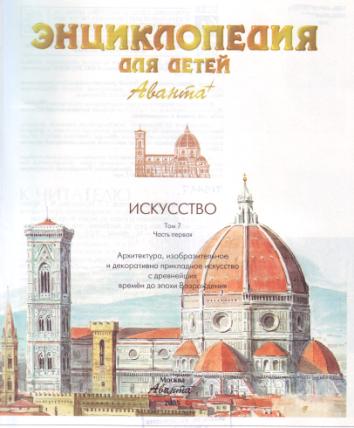 Эжен Делакруа (1798-1863)
20-е годы ХIХ века были для Франции временем становления романтического искусства. Делакруа рано пришлось задуматься о своей судьбе. Его родители умерли, когда ему было 17 лет. В 1816 году Делакруа стал учеником Школы изящных искусств, где преподавал Герен. Здесь царствовал академизм. Первой картиной Делакруа стала «Ладья Данте». Но настоящий успех пришел к художнику через два года, когда в 1824 году он показал в Салоне свою «Резню на Хиосе», описывающую ужасы недавней войны Греции за независимость.
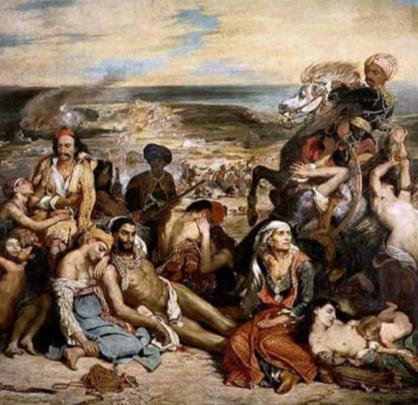 Хиосская резня, 1824 г.
В июле 1830 Париж восстал против монархии Бурбонов. Делакруа симпатизировал восставшим, и это нашло отражение в его «Свободе, ведущей народ». Простому эпизоду уличных боев художник придал эпическое звучание. Делакруа изобразил Свободу с величавой осанкой Афродиты и в то же время наделил чертами героини революционной поэмы Огюста Барбье. Свобода поднимает трехцветное знамя Французской республики, следом движется вооруженная толпа:
мастеровые, военные, буржуа, простые горожане. Сейчас все они солдаты Свободы. Выставленное в Салоне 1831 года, полотно вызвало бурное одобрение публики. Новое правительство купило картину, но при этом немедленно распорядилось снять её, слишком уж опасным казался её пафос.
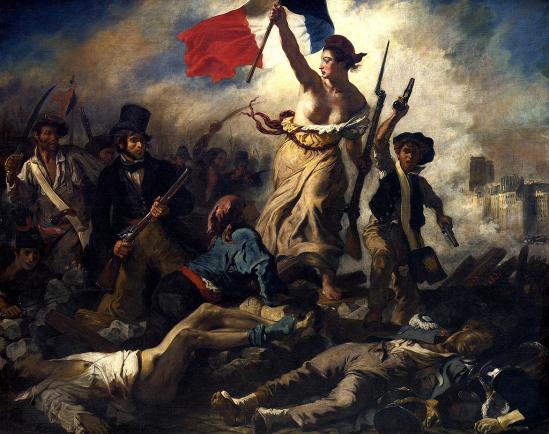 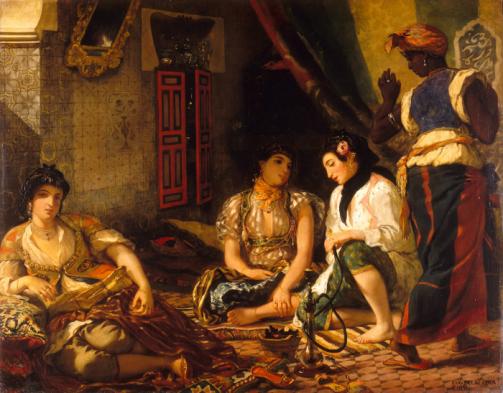 Алжирские женщины в своих покоях. 1833г. Лувр, Париж
В 1832 году Делакруа сопровождал дипломатическую миссию в Алжир и Марокко. Сразу по возвращении в Париж художник написал картину «Алжирские женщины в своих покоях». Делакруа не пытался поразить зрителя броской экзотикой. Под его кистью  запретная для посторонних женская половина арабского дома с красочными коврами выглядит уютно и приветливо. Под солнцем Африки Делакруа открыл художественные приемы, которые по достоинству оценили только импрессионисты: основой его живописи служат красочные пятна, составляющие гармоническое единство.
С конца 1820-х годов Делакруа создал ряд батальных полотен, посвященных средневековой французской истории. Одна из них – «Битва при Нансе», где изображена сцена гибели Карла Смелого.  Эжен Делакруа – самый независимый живописец во Франции первой половины ХIХ века. Его находки в области колорита наметили путь развития французской живописи вплоть до конца века.
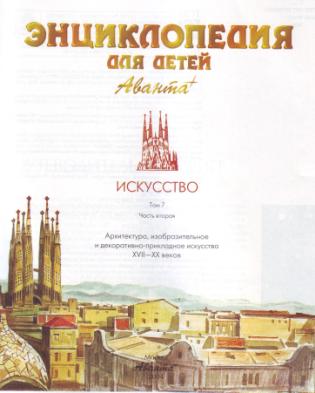 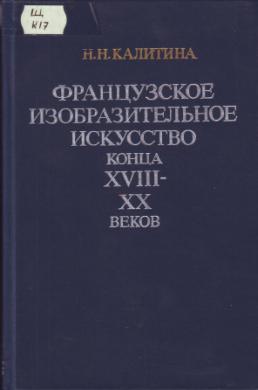 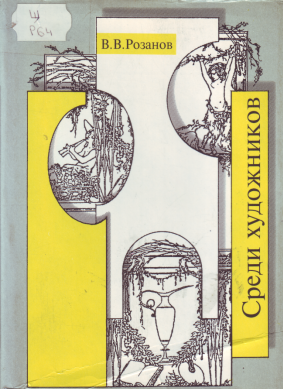 Винсент  Ван Гог ( 1853-1890)

В конце столетия четыре художника, среди которых был Ван Гог, громко заявили о себе, подводя итог искусству ХIХ века и прокладывая путь в будущее. Так родился постимпрессионизм. 
Ван Гог соприкоснулся с импрессионизмом в 1886 году после своего приезда в Париж. Не найдя гармонии в современном мире, он обратился к природе, ища в ней успокоения. В отличие от импрессионистов он стремился запечатлеть не мгновения, а вечность. Постимпрессионисты как будто видели не только явные, но и скрытые силы, тайные законы мироздания.
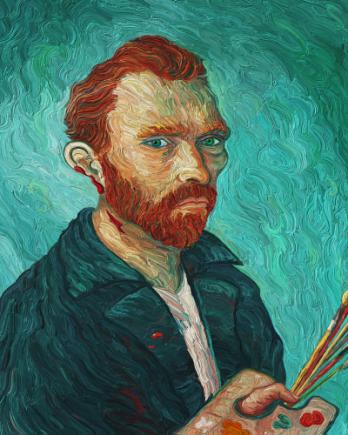 Ван Гог «Автопортрет»
За десять с небольшим лет Ван Гог создал более 2100 произведений, включая около 860 картин маслом. Среди них — портреты, автопортреты, пейзажи и натюрморты, с изображением оливковых деревьев, кипарисов, полей пшеницы и подсолнухов. Обыденные предметы, люди, пейзаж становятся носителями сокровенных чувств и мыслей художника, передают его эмоциональное состояние. Большинство критиков не замечало Ван Гога до его самоубийства в возрасте 37 лет, которому предшествовали годы тревог, нищеты и расстройств рассудка.
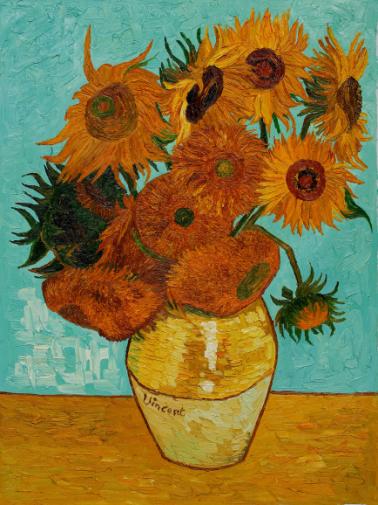 «Подсолнечники», 1889 г.
Эдвард Мунк (1863 – 1944)
Норвежский живописец и график Эдвард Мунк получил образование в Школе искусств и художественных ремесел. Испытал сильнейшее влияние французского импрессионизма и символизма. «Болезнь, безумие и смерть – черные ангелы, которые стояли на страже моей колыбели и сопровождали меня всю жизнь», -  эта запись в дневнике Мунка прекрасно передает атмосферу большинства его произведений. Ранняя работа Мунка «Больная девочка», написанная в манере импрессионизма, отражает трагическую ситуацию, привнося в нее оттенок духовного озарения через страдание.
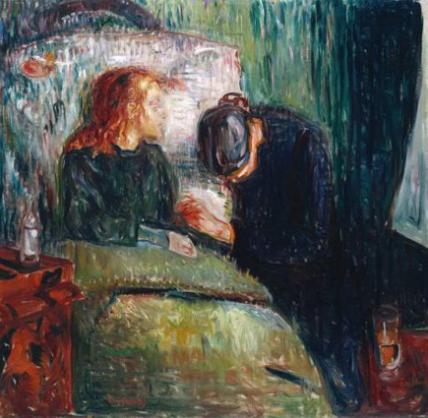 «Больная девочка», 1886г. Галерея Тейт, Лондон
Зрелое творчество Мунка разнообразно по темам и жанрам. Художник писал портреты, пейзажи, бытовые сцены и картины со сложным символистским подтекстом, создавал графические произведения. В 1892 году Мунк уехал в Германию. Общение с немецкими живописцами, близкими Мунку по духу, окончательно соединили его искусство с миром острых переживаний. Эти настроения пронизывают композицию «Танец жизни» (1900 г.). Озарённые мягким светом  северной белой ночи, кружатся в танце пары. Чётко показаны только две фигуры по краям композиции – молодая девушка в белом платье и одетая в чёрное женщина с выражением крайнего утомления на лице. Надежды юности сменяются одиночеством, страданием и старостью – таково основное содержание полотна.
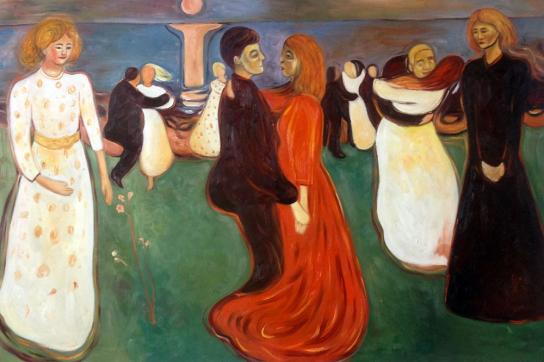 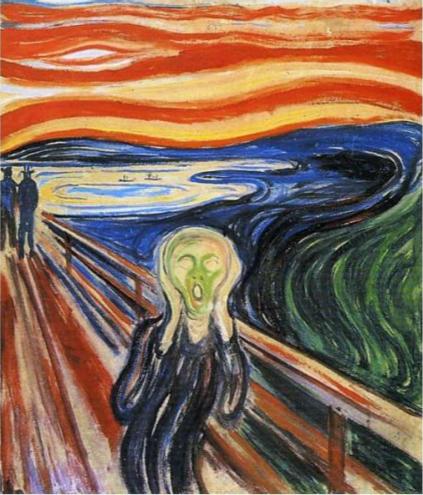 К 1893 году относится самая известная картина Мунка – «Крик», которую справедливо считают предвосхитившей искусство экспрессионизма.  Хотя жизнь художника охватывает всю первую половину  ХХ века, лучшие произведения он создал на рубеже веков.
«Крик», 1893г. Коммунальный музей искусств, Осло.
Люди искусства стремились уловить и передать в своем творчестве образы нового времени. Менялись художественные принципы, рожденные прошедшими веками, появлялись новые сюжеты.
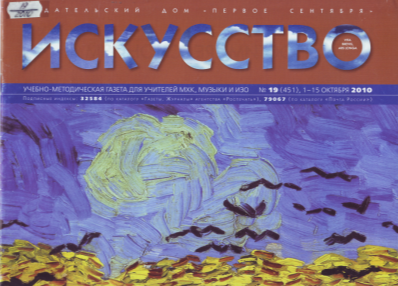 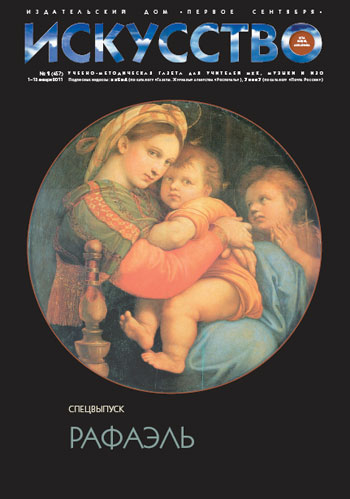 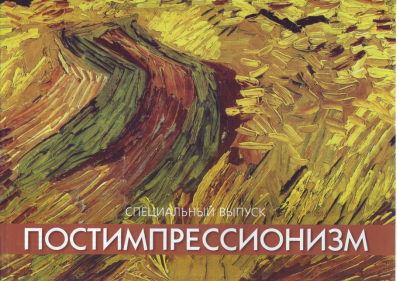 СПИСОК ИСПОЛЬЗОВАННОЙ ЛИТЕРАТУРЫ
Аксенова, Мариам. Энциклопедия для детей. Т.7. Искусство. Ч.1. Архитектура, изобразительное и декоративно- прикладное искусство с древнейших времен до эпохи Возрождения/ Гл.ред.М.Аксенова. — М. : Аванта, 2005. — 688с.
Белошапкина Янина. Рафаэль Санти [Текст] / Я. Белошапкина // Искусство : прил. к газ. "Первое сент.". — 2011. — - № 1. — С. 2-23.
Емохонова, Любовь Георгиевна. Мировая художественная культура : Учеб.пособие для студентов сред.пед.учеб.заведений. — М. : Академия, 1998. — 448с.
Калитина, Нина Николаевна. Французское изобразительное искусство конца XVIII-XX веков [Текст] : учеб. для вузов / Н. Н. Калитина ; под ред. М. Л. Малютиной. — Л. : Изд-во Ленингр. ун-та, 1990. — 280 с. 
Лебедянский, М. Автопортреты Пармиджанино и Рафаэля [Текст] / М. Лебедянский // Юный художник. — 2014. — № 11. — С. 26-28.
Майсурян, Николай. Энциклопедия для детей. Т.7. Искусство. Ч.2: Архитектура, изобразительное и декоративно-прикладное искусство XVII-XX веков / Отв.ред.Н.Майсурян. — М. : Аванта, 2004. — 656с. 
Прокофьев Валерий. Постимпрессионизм [Текст] / Александр Мелихов // Искусство : прил. к газ. "Первое сент.". — (Постимпрессионизм). — 2010. — - № 19.
Розанов, Василий Васильевич. Собрание сочинений [Текст]. Итальянские впечатления. Среди художников / В. В. Розанов ; под ред. А. Н. Николюкина. — М. : Республика, 1994. — 496 с.
Сикстинская мадонна [Текст] // Творчество народов мира. — 2015. — № 5. — С. 18-24.
Скоробогачева, Е.  Сикстинская мадонна [Текст] : к 500-летию создания картины / Е. Скоробогачева // Юный художник. — 2012. — № 12. — С. 11-15.